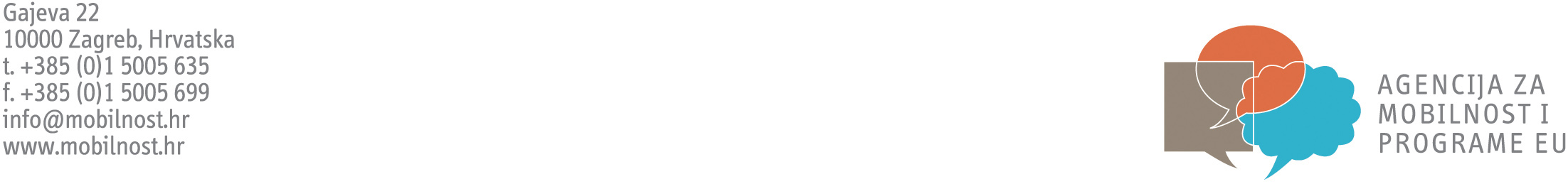 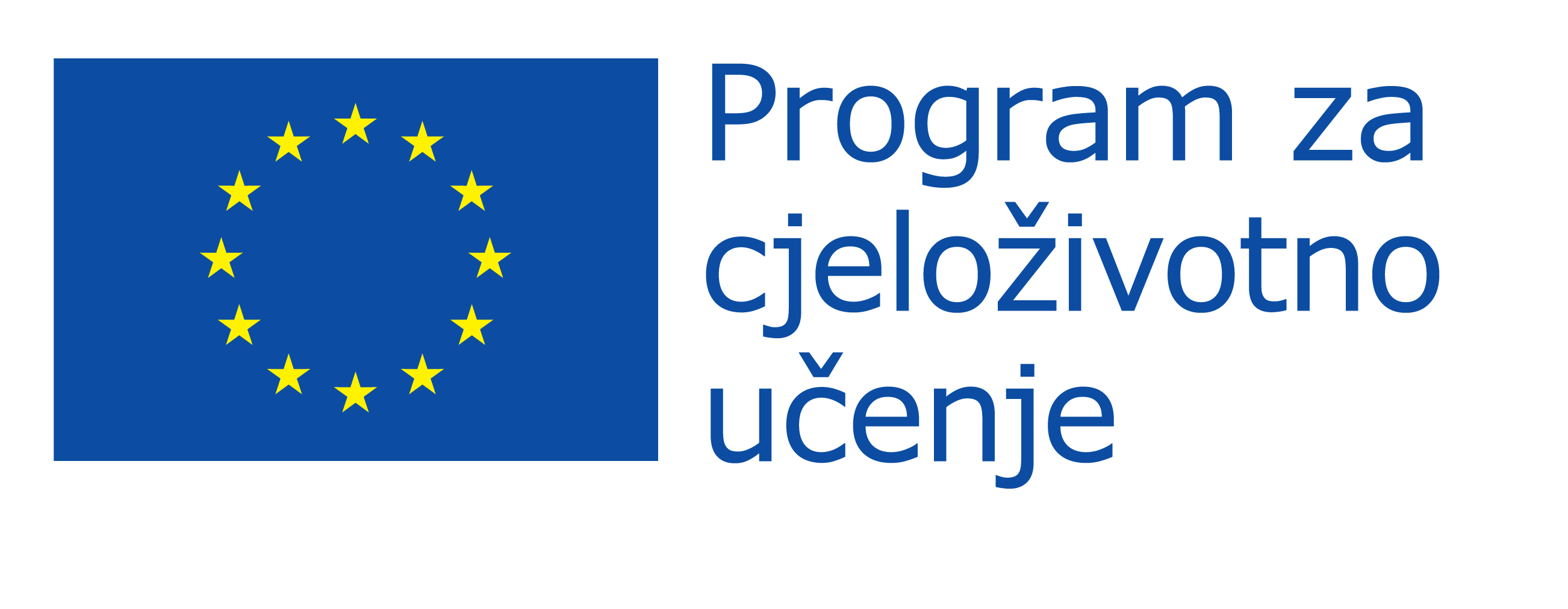 Završna konferencija Hrvatske stručne skupine za Bolonjski proces
Vrednovanje izvannastavnih aktivnosti: 
Pogled iz studentske perspektive



Vilma Kotlar, mag., Filozofski fakultet, Sveučilište u Rijeci          
Zagreb, 5. prosinca 2013.
[Speaker Notes: http://www.mspm.hr/djelokrug_aktivnosti/udruge_humanitarna_pomoc_i_volonterstvo/volonterstvo/izvjesca_organizatora_volontiranja]
Izvannastavne aktivnosti
= neformalno/informalno učenje 
= pretežno volonterske
= prilika za stjecanje i razvijanje kompetencija          (socijalne kompetencije, osobne kompetencije, ključne kompetencije, generičke vještine, opće vještine, transverzalne ili prenosive vještine – kompetencije za cjeloživotno učenje)
= Ključne kompetencije cjeloživotnoga učenja implicitno se uključuju u sve kvalifikacije i time predstavljaju iznimno važan element HKO-a
Iz projekta Identifikacija, prepoznavanje i vrednovanje kompetencija mladih stečenih volonterskim radom (Belgija, 2007.)
Pitali smo studente: Izvannastavne aktivnosti tijekom studija
Trebaju li nam?
Zašto?
Kakve?
Čemu?
Imamo li vremena za njih?
Treba li ih poticati?
Kako?
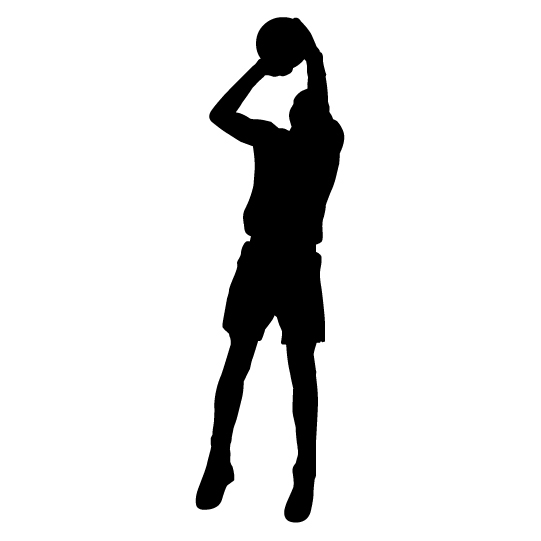 Tri radionice za studente: 12/2012 – 11/2013
82 sudionika: studentski predstavnici, studenti aktivni u udrugama, studenti – volonteri
5 sveučilišta – Zagreb, Zadar, Rijeka, Split i Osijek,         1 veleučilište (Požega)
Rad po grupama na zadanim                                   primjerima, aktivna diskusija,                                     kreiranje prijedloga
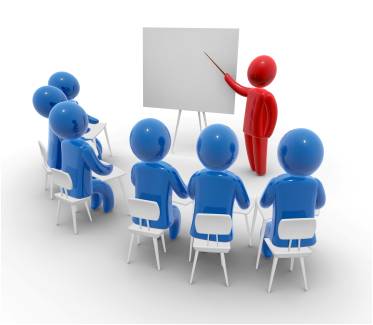 Izvannastavne aktivnosti - GDJE
Aktivnosti u zajednici (udruge, razne institucije, organizacije…)
Aktivnosti na sveučilištu
Aktivnosti u Studentskom zboru                                      (studentski predstavnici,                                                       studentski projekti)
Aktivnosti u studentskim udrugama 
Volontiranje na konferencijama,                                      sudjelovanje u istraživanjima,                                   demonstrature…
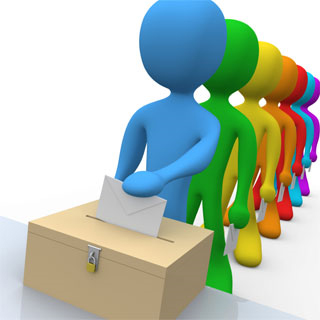 Izvannastavne aktivnosti - KAKVE
Povezane s područjem studiranja
Nepovezane s područjem studiranja
Različito vrednovanje?
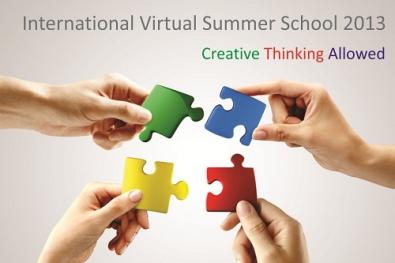 Prijedlozi za vrednovanje izvannastavnih aktivnosti studenata:
1. Dopunska isprava o studiju – evidencija i priznavanje stečenih kompetencija
2. ECTS bodovi za aktivnosti koje su povezane s područjem studiranja - kao zamjena za izborne predmete
3. Bodovanje aktivnosti: 
Pri natjecanju za Rektorovu/Dekanovu nagradu
Pri upisu na višu razinu studija, ako su aktivnosti povezane s područjem studiranja
Pri natjecanju za stipendije
Zahtjev: ujednačeno vrednovanje na razini sveučilišta
Prijedlozi za vrednovanje rada studentskih predstavnika
ECTS – NE!
Upisivanje u dopunsku ispravu – DA!
Funkcije studentskog pravobranitelja, tajnika, predsjednika studentskog zbora: razmotriti (bar djelomičnu) profesionalizaciju funkcija
U pojedinim slučajevima (veliko vremensko opterećenje) omogućiti fleksibilne uvjete studiranja
EDUKACIJA
Iz “Dopunska isprava o studiju – Upute, pravila i ogledni primjeri” (MZOS, 2008.)
6. Dodatne informacije 
	6.1. Dodatne informacije 
	(… ) Mogu se navesti i eventualne nagrade, stipendije i priznanja te izvannastavne aktivnosti studenta. Uz objašnjavanje studentskoga rada na kvalifikaciji ova cjelina omogućuje visokomu učilištu i da prizna dodatni rad i uspjeh studenta tijekom studija. Ako se ovdje dodaju informacije koje nisu sastavni dio studijskoga programa (npr. rad u studentskoj udruzi, studentsko predstavljanje, nagrada ili uspjeh na studiju koju ne izdaje visoko učilište koje izdaje kvalifikaciju), visoko učilište treba svim studentima omogućiti da pod jednakim uvjetima dostave informacije za ovu cjelinu. (…)
Priznavanje izvannastavnih aktivnosti, npr. Zagreb, Zadar i Rijeka
Pravilnik o dodjeli ECTS bodova za izvannastavne aktivnosti Sveučilišta u Zagrebu http://www.unizg.hr/fileadmin/rektorat/Studiji_studiranje/Upisi/ECTS/Pravilnik_ECTS.pdf 
Pravilnik o radu s volonterima Sveučilišta u Zadru – ECTS, zahvalnice, simbolične nagrade
	http://www.unizd.hr/Portals/0/doc/pravilnik_o_radu_s_volonterima.pdf
Preporuka o priznavanju izvannastavnih aktivnosti tijekom kojih studenti stječu relevantne kompetencije – Sveučilište u Rijeci
Obrazac za upisivanje aktivnosti radi upisa u DI                                                                      (Hrvatski studiji)